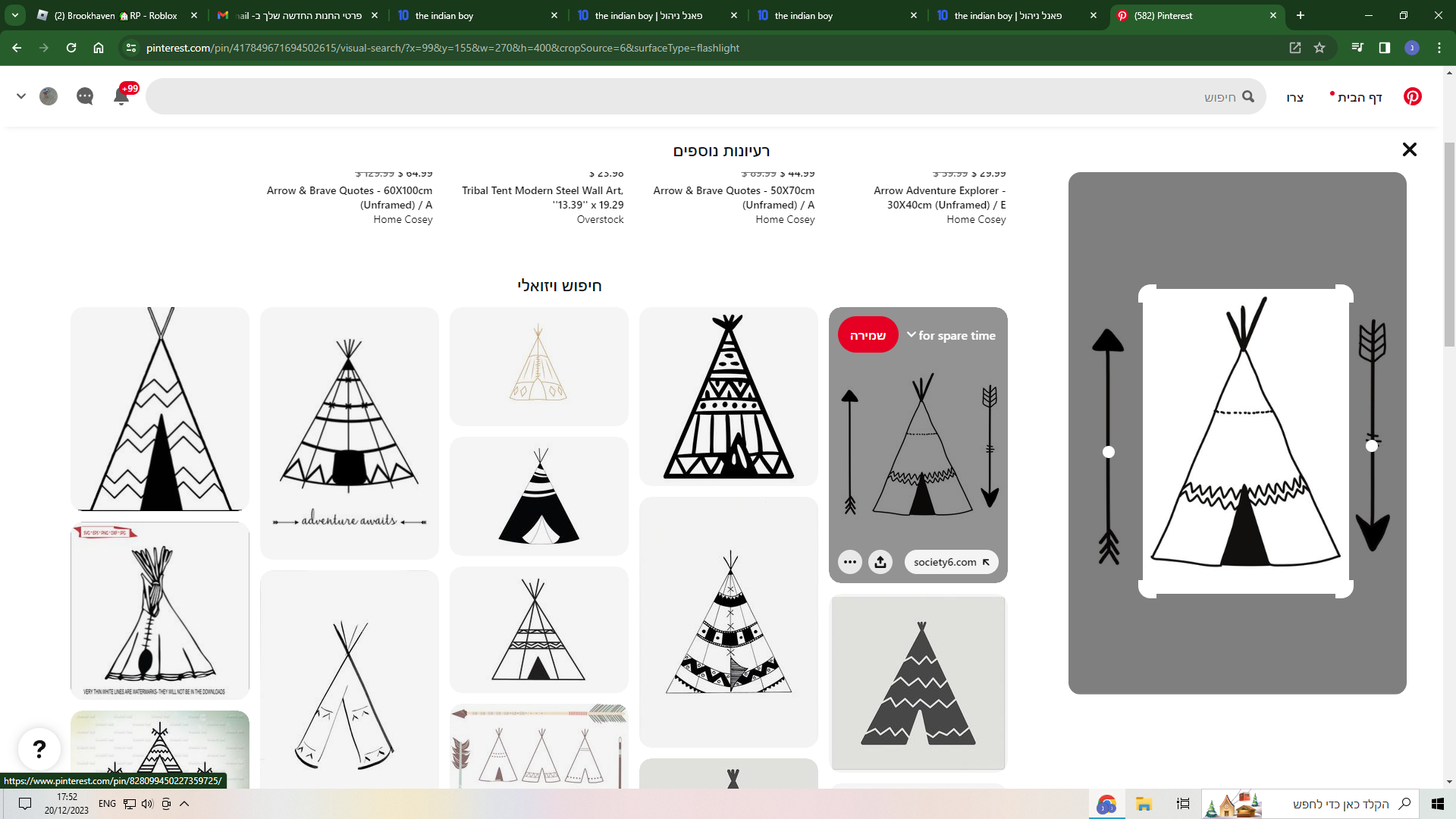 The Indian boy